PHONETICS  The Science of Sounds
Sony Chacko
Assistant Professor  
Department of English
St. Mary’s College
Thrissur-680020
Kerala
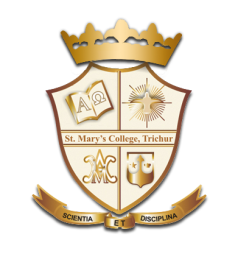 PHONETICS
The study and classification of speech sounds.
Phonetics is defined as the study of the sounds of human speech using the mouth, throat, nasal and sinus cavities, and lungs.
Classification of Sounds
Vowels
Phonetic Speech Sounds
Consonants
Phonetics,Sony Chacko,St.Mary’s College
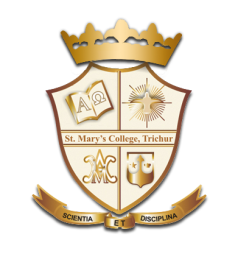 Vowel Sounds
The sounds produced when air escapes freely through the mouth.
Monophthongs
Vowels
Diphthongs
Phonetics,Sony Chacko,St.Mary’s College
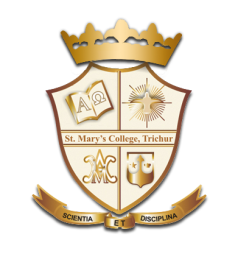 Monophthongs
Phonetics,Sony Chacko,St.Mary’s College
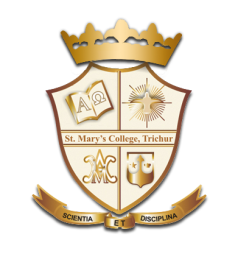 Monophthongs  (Pure Vowels)
Single sound.
  Air escapes freely through the mouth when pronounced.
  There are 12 monophthongs.
Diphthongs (8)
Sounds formed by the combination of 	two vowels.
 It is also known as a Gliding Vowel as it 	glides from one position of the mouth 	to another.
 There are 8 diphthongs.
 Diphthong comes from the Greek word 	Diphthongos 	which means “having 	two sounds”.
Phonetics,Sony Chacko,St.Mary’s College
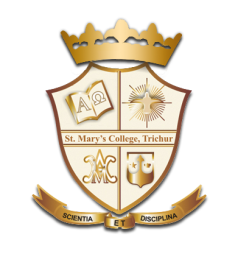 Diphthongs (Vowel Glides)
Phonetics,Sony Chacko,St.Mary’s College
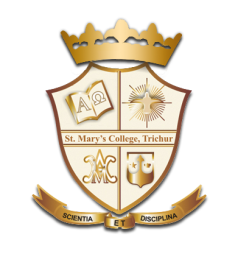 CONSONANT
There are 24 consonant sounds in English.
It is a speech sound that is articulated with complete or partial closure of the vocal tract.
 It is not a vowel.
Consonant Cluster
A group of consonants which have no intervening vowel.
 Eg:- Drink. Both /d/and /r/ are consonants.
Phonetics,Sony Chacko,St.Mary’s College
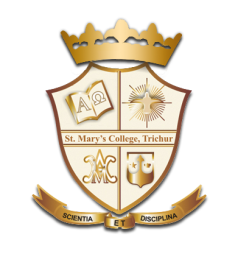 CONSONANTS
Phonetics,Sony Chacko,St.Mary’s College
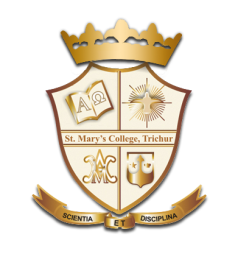 Listen Here !
Double letters will always be pronounced as 	single sound.
		Example:- Butter - /bΛtƏ/
 Every phonetic transcription should begin and 	end with a slash “ / ”.
		Example:- /b/, /bɪt/
The rule for silent < r > works in connected speech too. If a word ends in < r >, (CAR) and the next word begins with a vowel sound (ENGINE), the < r > will be pronounced in connected speech: CAR_ENGINE, but not if the words are said separately. Try these examples first separately, then together:
 four                           four eggs
 here                          here again
 car                             car engine
Phonetics,Sony Chacko,St.Mary’s College
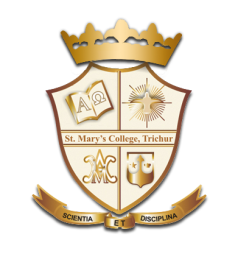 Practice Session
Write each of the following words in phonetic transcription :-
Phonetics,Sony Chacko,St.Mary’s College